PENDAHULUAN STATISTIKA (DB156213)  2 SKS (3-0)
Karina Farkha Dina, S.Pi, M.P
STATISTIK 3 (3-0)(MAM-4137)
RUANG LINGKUP STATISTIKA
PENYAJIAN DATA
ANALISA DATA (UKURAN NILAI TENGAH, RATA-RATA HITUNG UKUR, SIMPANGAN RATA-RATA, STANDART DEVIASI, KOEFISIEN REGRESI)
TEORI ESTIMASI
PENGUJIAN HIPOTESA
PENGUJIANHIPOTESA UNTUK PERBEDAAN DUA RATA-RATA (SAMPEL BESAR)
PENGUJIANHIPOTESA UNTUK PERBEDAAN DUA RATA-RATA (DEPENDEN)
KORELASI DAN REGRESI
UJI KAI KUADRAT
Pengertian
kumpulan angka yang dihasilkan dari pengukuran atau perhitungan yang disebut data
Statistik
diartikan sebagai statistik sampel
suatu metode ilmiah yang dapat digunakan sebagai alat bantu dalam mengambil keputusan, mengadakan analisis data hasil penelitian, dal lain-lain.
(Budiarto, 2001)
Contoh Statistik
Sebagai Seorang ahli bakteriologi ingin menduga probabilitas (kemungkinan) bahwa ikan yang telah diberi vaksin akan mendapatkan kekebalan untuk serangan penyakit tertentu

Suatu studi yang dilakukan untuk melihat efek dari dua macam pakan yang mempunyai kadar protein tinggi apakah dapat menghasilkan peningkatan pertumbuhan ikan
Penerapan Statistik
Penerapan statistik  di semua bidang :
Agro-Kompleks
Teknik
Ekonomi : 
misal dalam hal pengambilan keputusan dlm bidang bisnis, manajemen dan ekonomi Perbankan
Sosial
Ruang Lingkup Statistik
Statistika Deskriptif
Statistika
Statistika Parametrik
Statistika Inferensial
Statistika Nonparametrik
Penjelasan
Statistik  Diskriptif
Kegiatan  statistik yang dilakukan meliputi pengumpulan data, pengolahan data, penyajian data, dan penyimpulan data untuk mencari gambaran tentang   ;  ciri – ciri, bentuk, karakter, pada penduduk, masyarakat, organisasi berdasarkan data yang diperoleh
Statistik Inferensial
Merupakan Statistik yang menaksir secara umum  suatu populasi dengan   menggunakan sampel, termasuk didalamnya teori penaksiran dan teori uji. Kegiatan statistik ini mulai pengumpulan data sampai dengan  uji  hypotesis. 
Statistika Parametrik: statistika untuk menganalisa data yang diambil dari populasi berdistribusi normal
Statistika Nonparametrik: statistika untuk menganalisa data dari populasi yang bebas distribusi
TAHAPAN KEGIATAN STATISTIKA
Identifikasi Permasalahan
Pengumpulan Fakta-fakta yg ada
Pengumpulan Data
Klasifikasi Data
Penyajian Data
Pengolahan Data
Analisa Data
DATA STATISTIKA
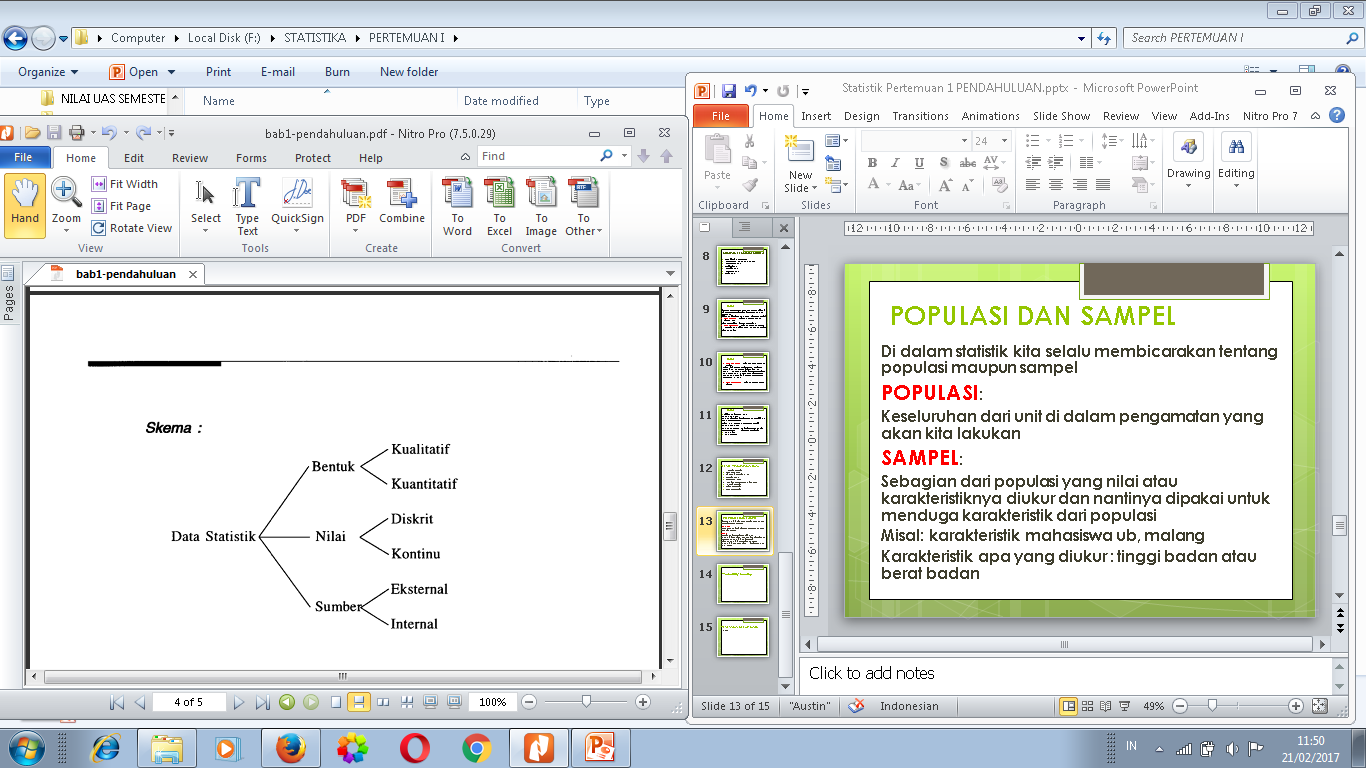 DATA
Himpunan angka-angka yang merupakan nilai dari unit sampel sebagai hasil dari pengamatan atau pengukuran.
Ditinjau dari jenisnya data dapat dibedakan menjadi:
DATA DISKRIT : yaitu data yang berbentuk bilangan bulat.
Misal: populasi ikan, jumlah mahasiswa
DATA KONTINYU : yaitu data yang merupakan rangkaian data nilainya dapat berbentuk desimal. 
Misal: harga ikan
DATA
DATA KUALITATIF: yaitu data yang berbentuk kualitas.
Misal : ingin mengetahui pendapat kebijakan pemerintah, kerusakan jaringan ikan, dll
Syarat : Untuk data kualitatif dalam penganalisaan data maka data tersebut harus dirubah dalam bentuk data kuantitatif dengan menggunakan skala-skala tertentu

DATA KUANTITATIF: yaitu data dalam bentuk bilangan
DATA
Ditinjau dari sumber data
Data Internal : 
data yg diambil dari hasil pngamatan kondisi intern suatu lembaga/badan ttt
Misal : staff mencatat perusahaan sendiri
Data Eksternal :
Data yg bersumber dari hasil pengamatan diluar lembaga/badan ttt, dibedakan menjadi 2 :
Data primer
Data sekunder
POPULASI DAN SAMPEL
Di dalam statistik kita selalu membicarakan tentang populasi maupun sampel
POPULASI:
Keseluruhan dari unit di dalam pengamatan yang akan kita lakukan 
SAMPEL:
Sebagian dari populasi yang nilai atau karakteristiknya diukur dan nantinya dipakai untuk menduga karakteristik dari populasi
Misal: karakteristik mahasiswa ub, malang
Karakteristik apa yang diukur : tinggi badan atau berat badan
CARA MEMPEROLEH DATA MENTAH
SENSUS :
Semua obyek penelitian dengan karakteristik yang ditentukan (Populasi)
SAMPLING :
Sebagian obyek penelitian dengan karakteristik tertentu (sampel)
TEKNIK PENGAMBILAN SAMPEL
PROBABILITY SAMPLING (RANDOM SAMPLE):
Acak sederhana (Simple Random Sampling)
Acak Sistematik (Systematic Random Sampling)
Acak Stratifikasi (Stratified Random Sampling)
Sampling Berkelompok (Cluster Random Sampling)
Sampling bertahap (Multistage Sampling)

PENARIKAN SAMPEL SECARA TIDAK ACAK:
Porposive sampling
Accidental sampling
Quaota Sampling
Snowball sampling
PROBABILITY SAMPLING
Pengambilan sampel secara random, setiap populasi, mempunyai kesempatan yang sama untuk diambil sebagai sampel

Keuntungan :
Derajat kepercayaan terhadap sampel dapat ditentukan
Beda penafsiran parameter populasi dengan statistik sampel, dapat diperkiran, disebut PENYIMPANGAN (ERROR)
Besar sampel yang akan diambil dapat dihitung secara statistik
PROBABILITY SAMPLINGA. SIMPLE RANDOM SAMPLING
Proses pengambilan sampel dilakukan dengan memberi kesempatan yang sama pada setiap anggota populasi untuk menjadi anggota sampel
JADI, memilih sejumlah sampel n dari populasi N
CARA :
Bila jumlah populasi sedikit, bisa dilakukan dengan cara diundi
Bila populasi besar, bisa menggunakan tabel “Random Numbers”
PROBABILITY SAMPLINGB. SYSTEMATIC RANDOM SAMPLING
PROBABILITY SAMPLINGC. STRATIFIED RANDOM SAMPLING
Populasi dibagi menjadi strata-strata yang relatif homogen, kemudian pengambilan sampel dilakukan setiap strata baik secara simple random sampling atau systematic random sampling. 
MISAL : ingin melihat tingkat keberhasilan pemberian pakan ikan pada ikan di kolam A 
MAKA:
Dipilih ikan betina 100 ekor dan dipilah menjadi strata  A (gemuk), B (sedang), C (kurus); seandainya pada strata A (20 ekor), B (50 ekor) dan C (30 ekor), jika berdasarkan besar sampel, kita ingin mengambil 25 ekor, maka ambil lah 25% dari masing-masing kelompok
PROBABILITY SAMPLINGD. CLUSTER RANDOM SAMPLING
Proses pengambilan sampel dilakukan terhadap sampling unit, dimana sampling unit terdiri dari satu kelompok (cluster). 
Tiap individu di dalam kelompok yang terpilih akan diambil sebagai sampel. 
Digunakan apabila populasi dapat dikelompokkan
MISAL : ingin melihat tingkat kematangan gonad ikan pada kolam A, B, dan C. Pilih random misal kolam B maka semua ikan yang berada di kolam B diambil sebagai sampel
PROBABILITY SAMPLINGE. MULTISTAGE SAMPLING
Proses pengambilan sampel dilakukan bertingkat, baik bertingkat dua maupun lebih
MISAL : melihat efek kerusakan sistem pernafasan hati pada ikan akibat paparan logam berat

Sel insang   	      jaringan insang	   organ insang
Misal kita ingin melihat kerusakan vakuolisis

NAMUN JARANG DUNIA PERIKANAN MENGGUNAKAN TEKNIK SAMPLING JENIS INI
TUGAS
Jelaskan pengertian, cara maupun contoh di dunia perikanan mengenai teknik pengumpulan data yang NON RANDOM SAMPLING
TERIMA KASIH